FCS 246
Stephanie Sauder
Textures
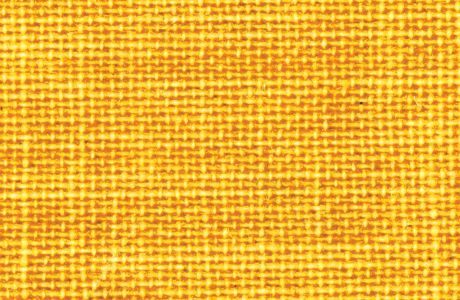 Grass cloth on tv cabinet
Textile for Pillows
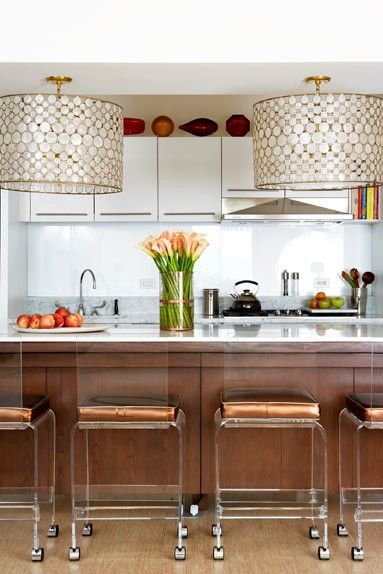 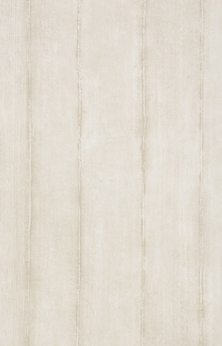 Pendant light
Wallpaper
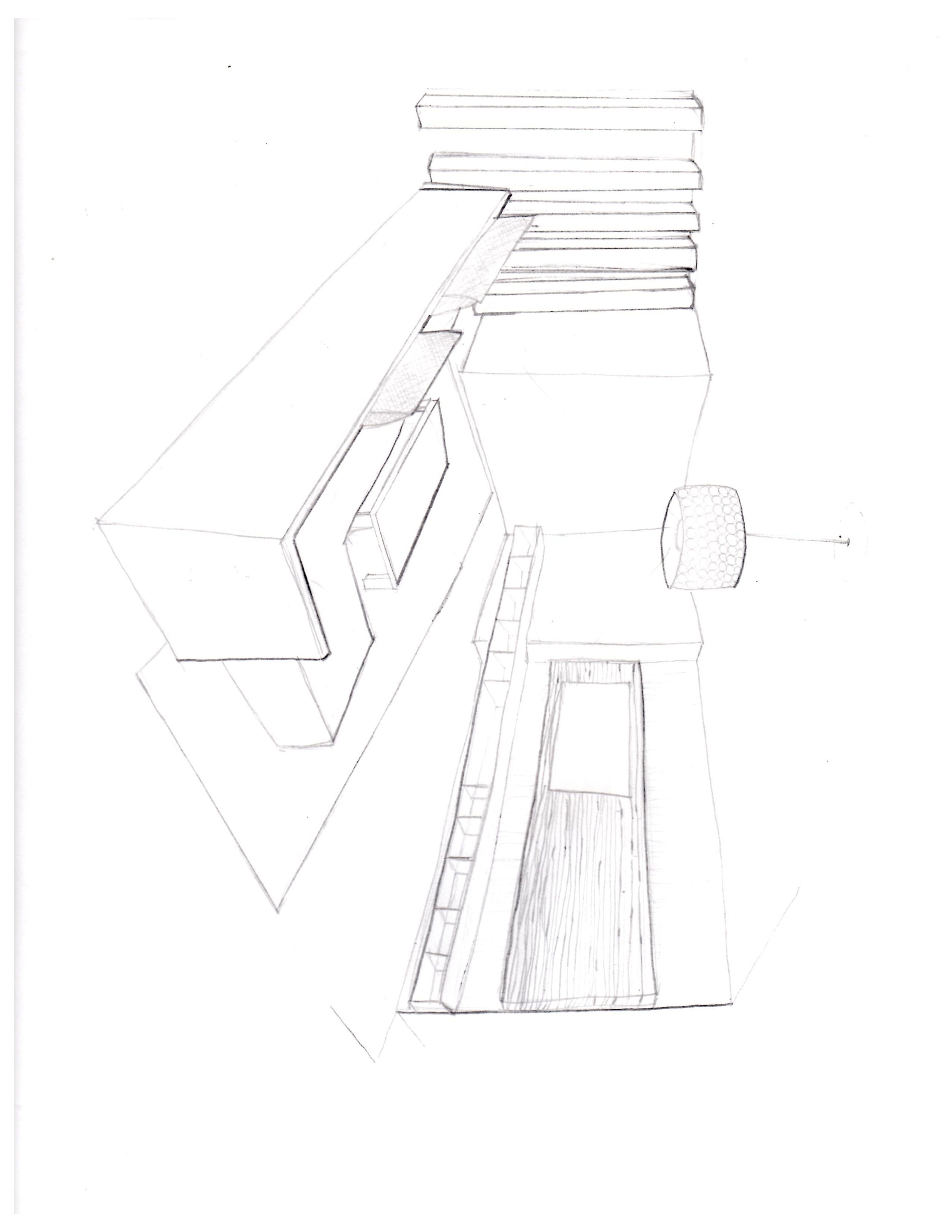